Мини –проект,,Моята първа готварска книга,,
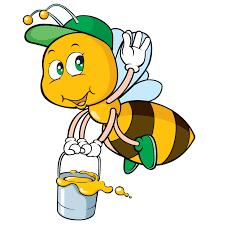 Изготвили:
Ст.учител: Весела Янкова
Ст.учител:Петя Недялкова
вТора ,,Б’’ група ,,Пчелички,,
Теоретична рамка на проекта:
За да вървиш напред, за да знаеш към какво се стремиш, трябва да знаеш кой си и откъде идза да вървиш напред, за да знаеш към какво се стремиш, трябва да знаеш кой си и откъде идваш, защото няма бъдеще без минало. За да се срещнеш с миналото, трябва да се върнеш и да потърсиш корените си, хората, живели много преди теб, преди твоите родители. Да се срещнеш с прадедите си е интересно и вълнуващо – от една страна, непознати, далечни хора и в същото време носят същата фамилия и нерядко познати черти. Ето върху това работят деца, родители и учители от група „пчелички“ в сътрудничество. Всяко дете се постара да представи родословието си по свой собствен начин – оригинално и неповторимо – с много любов към семейството, с уважение и почит към родовите корени. Малките изследователи с гордост и вълнение представиха своите проекти пред своите връстници и учители.
Цели на проекта
1. Изграждане на конкретни представи за връзка и взаимодействие между хората-семейни взаимоотношения
2. Създаване на неформални стратегии и нетрадиционни форми за сътрудничество между детската група и семейството
3. Провокиране на интерес и желание за съвместна дейност.
4. Възпитаване на уважение и любов към семейните ценности и корени. Формиране на положително емоционално отношение към самоидентификацията си.
Задачи на проекта
1. Провокиране на интерес и инициативност у родителите към ефективно сътрудничество.
2. Насърчаване на чувствата на привързаност уважение и любов към родителите и близките си.
3. Формиране и развиване  у децата  на умения за изследователска и творческа работа заедно с учители и родители.
4. Осъзнаване на различието спрямо другите хора-семейство, роднини, връстници
Очаквани резултати
Назовава конкретни представи за връзка и взаимодействие между хората (семейни отношения)
Разпознава характеристиките на взаимоотношенията в семейството.
Демонстрира уважение, привързаност и обич към своите родители и близки
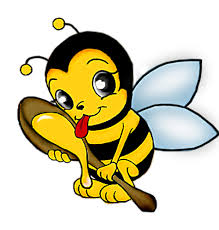 Мото на проекта:,,Ръка за ръка,,Лого на проекта:
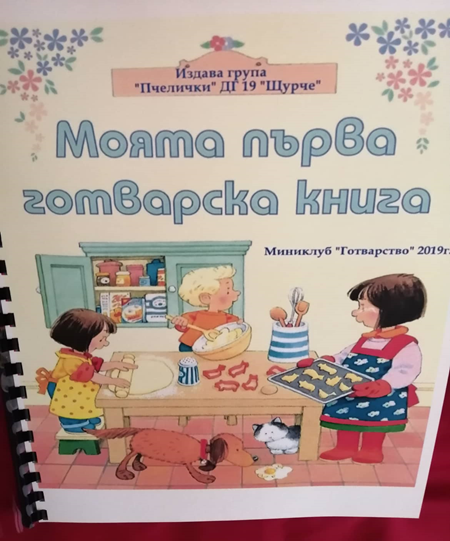 Продължителност на проекта: краткосрочен(в рамките на един месец – м.ноември)Обхват на проекта: в рамките на втора,,Б,, група,,Пчелички,,Вид на проекта: изследователски, практико-ориентиран
График на провеждане:
Анализ на резултатите
В края на месец ноември след проучвателна, изследователска и творческа дейност ще представим обобщено проследяване на постиженията от дейностите и реализацията на проекта. ( презентиране на проекта)
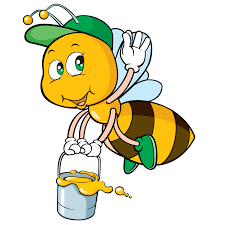 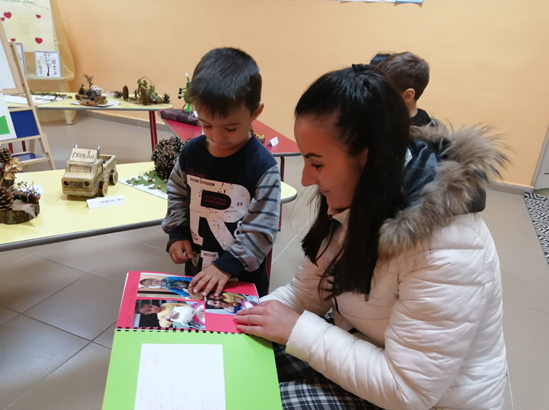 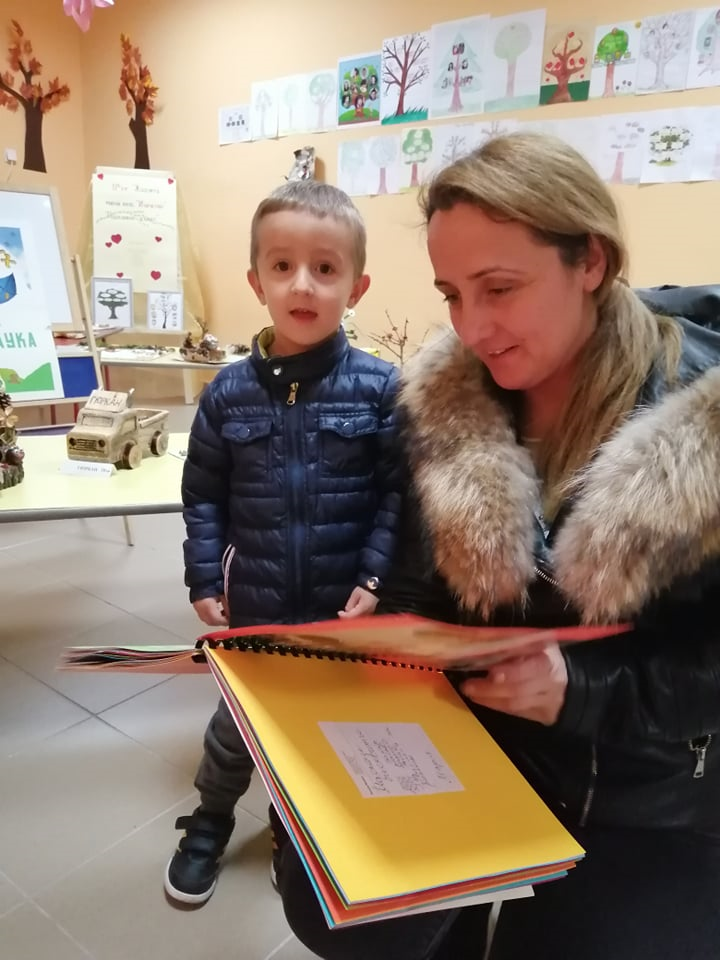 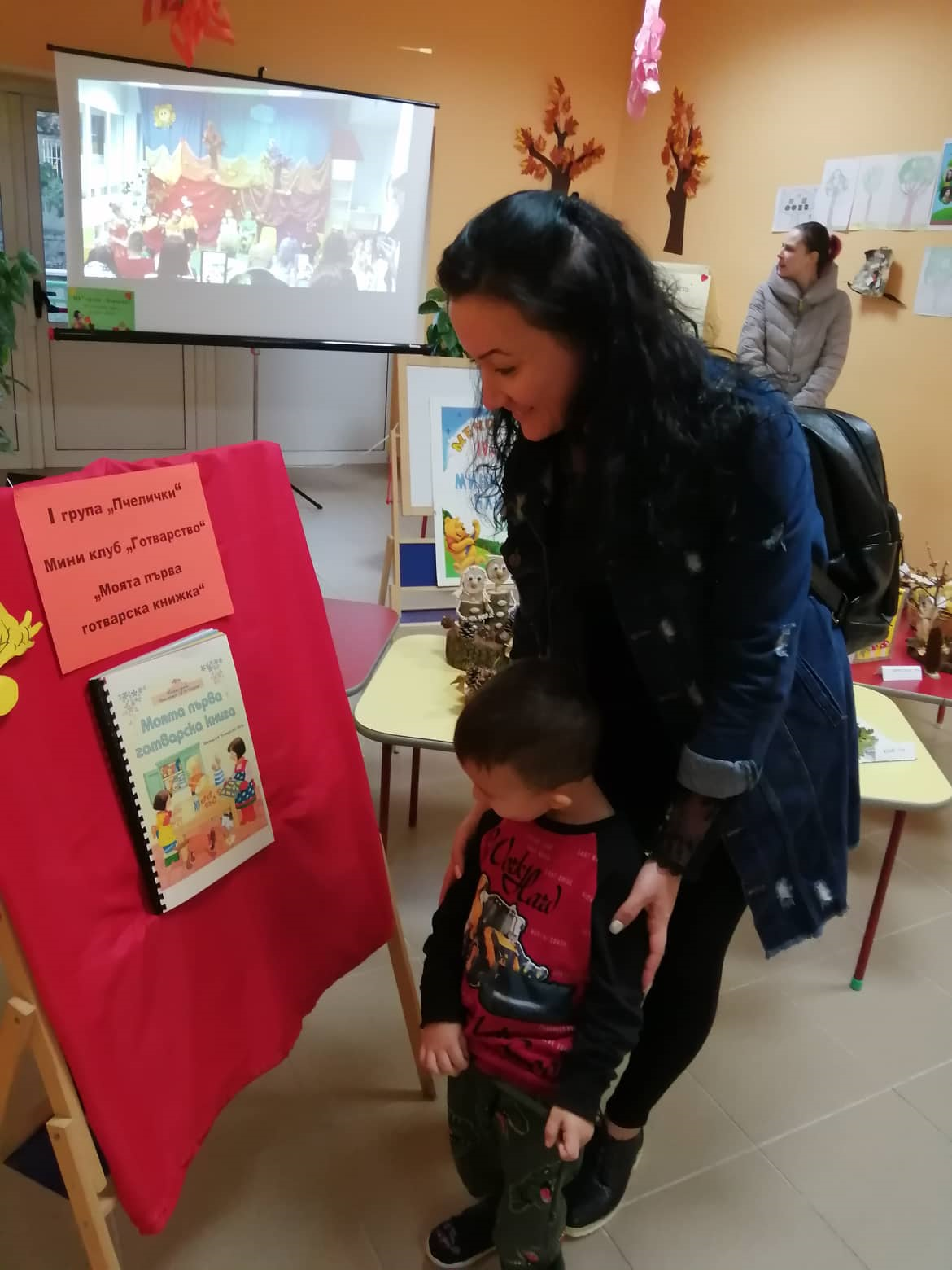 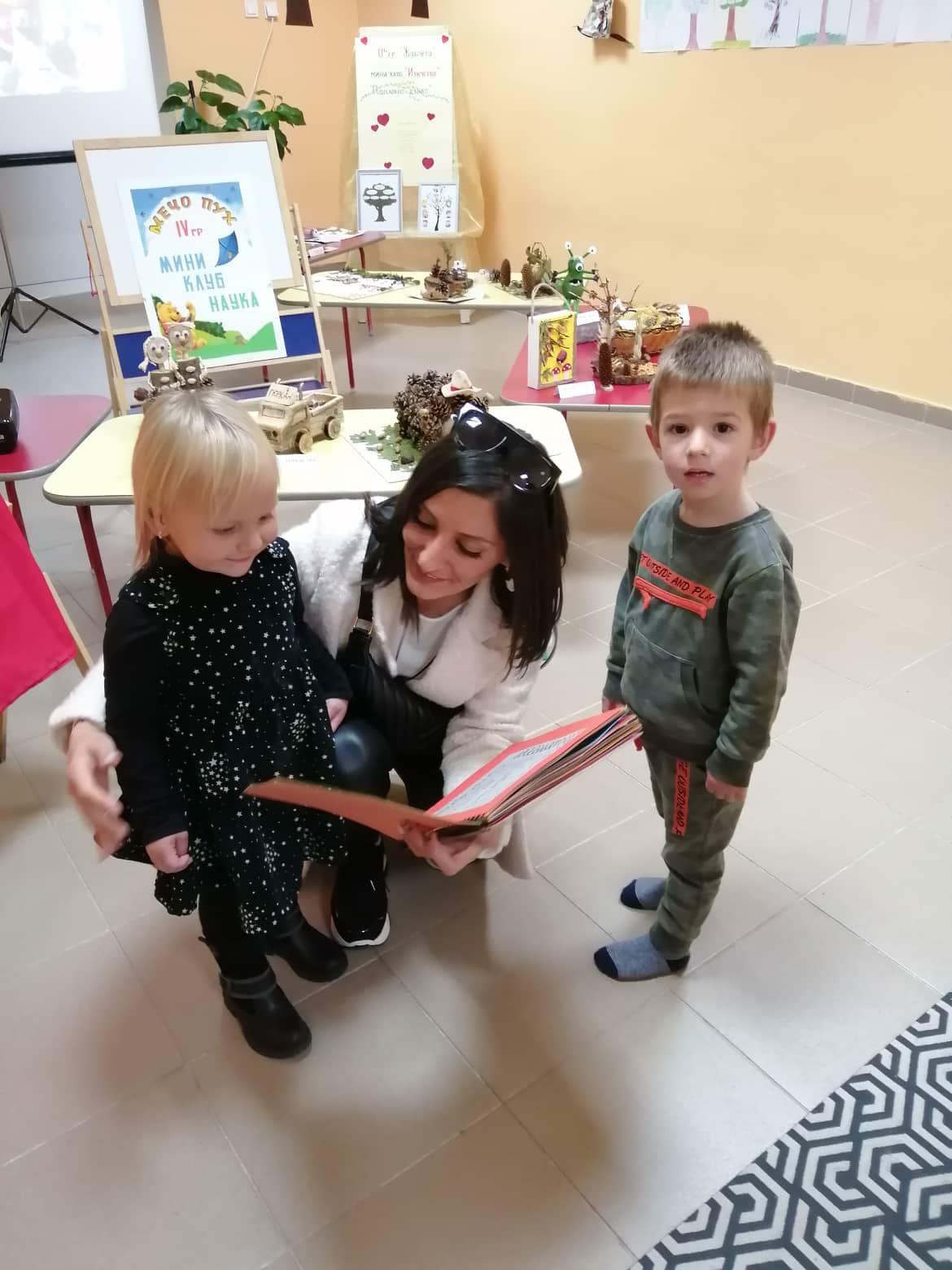 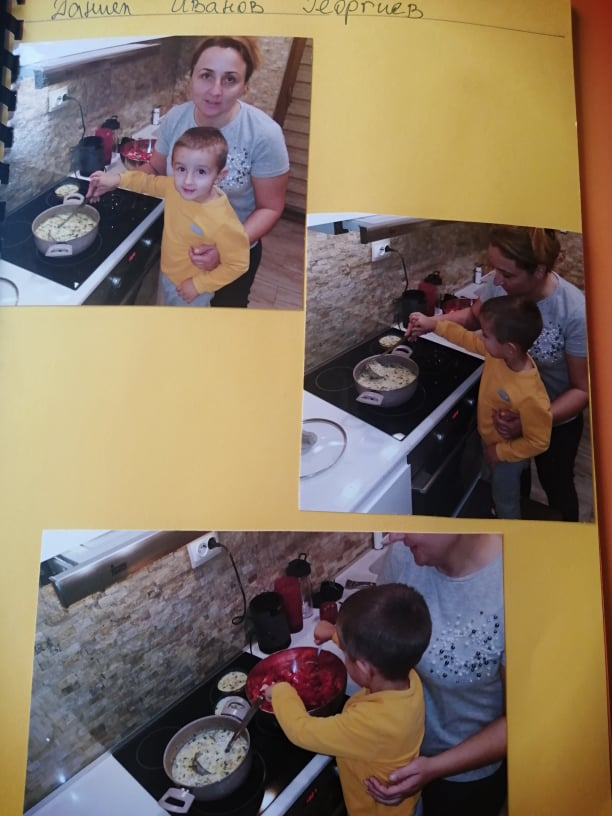 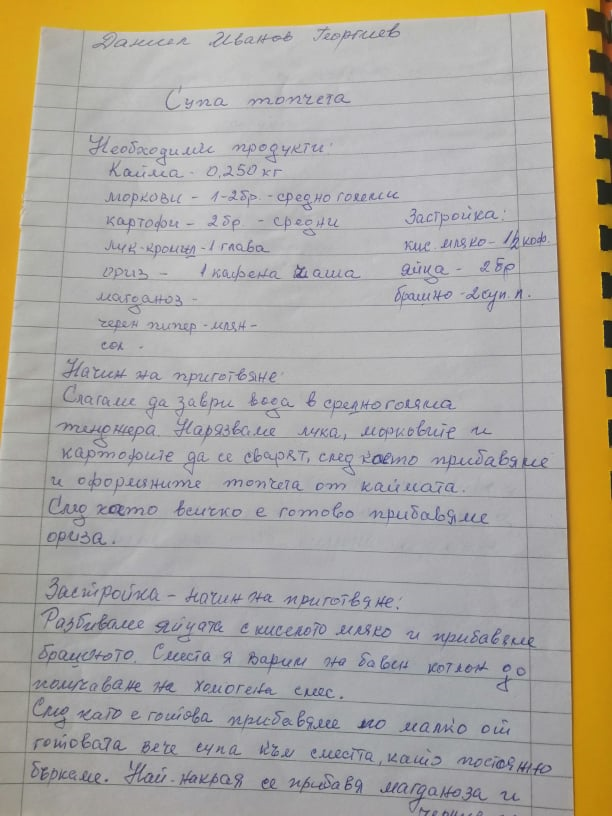 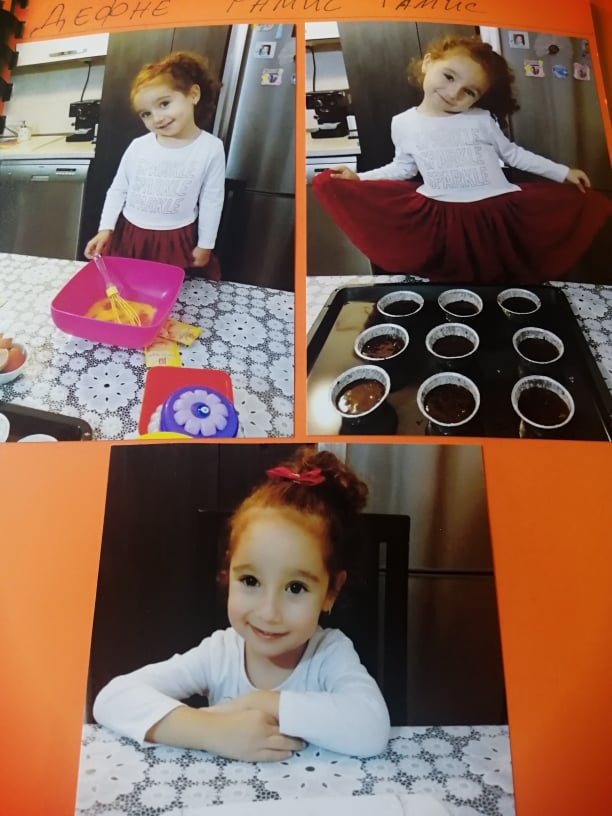 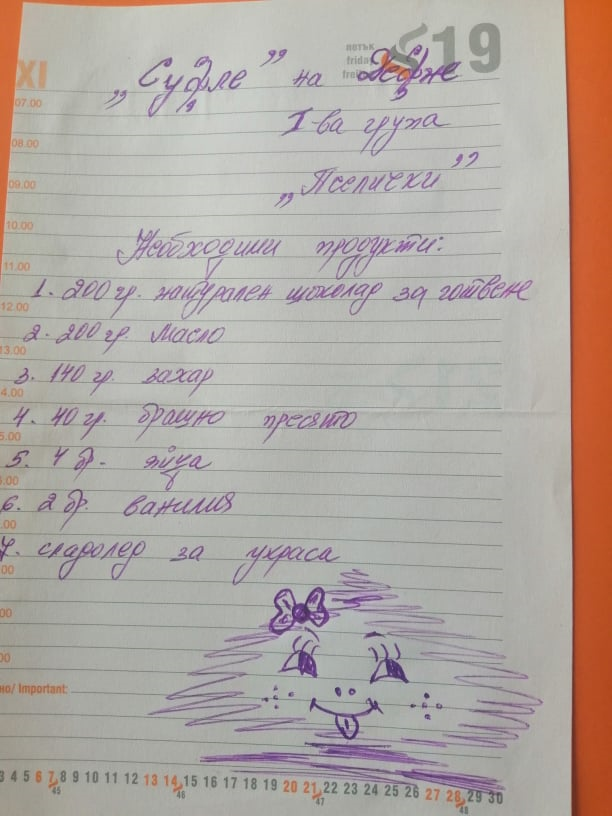 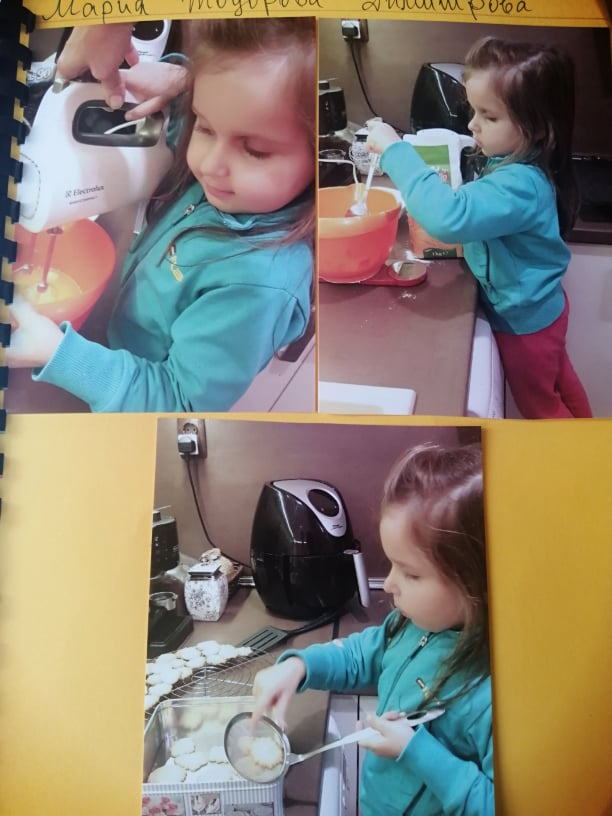 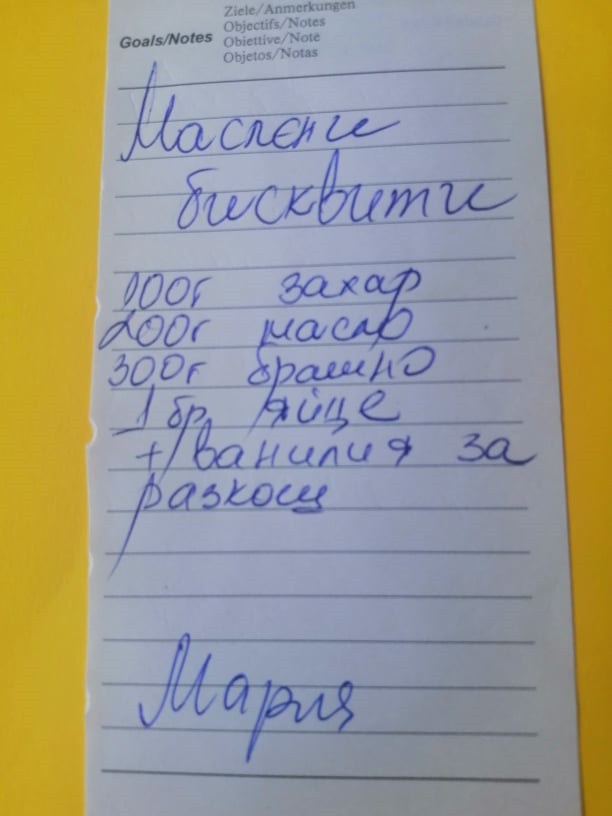 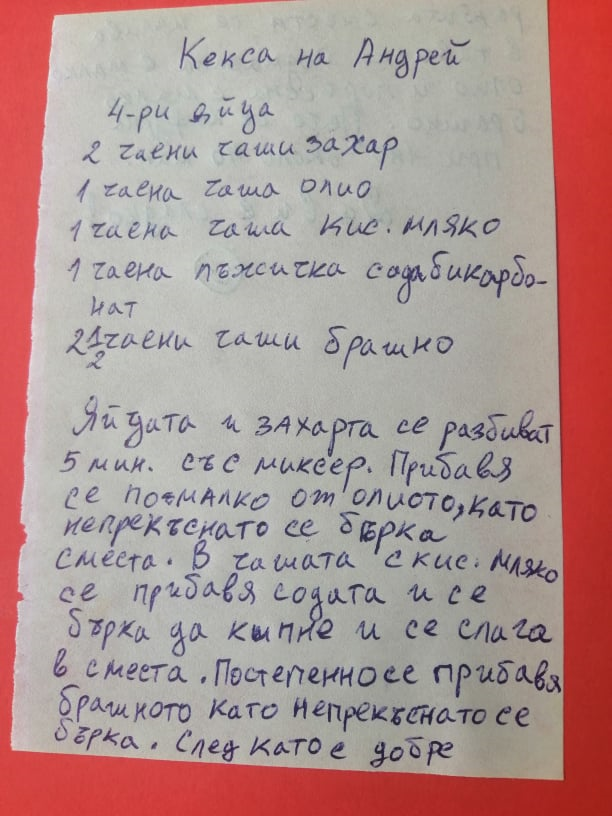 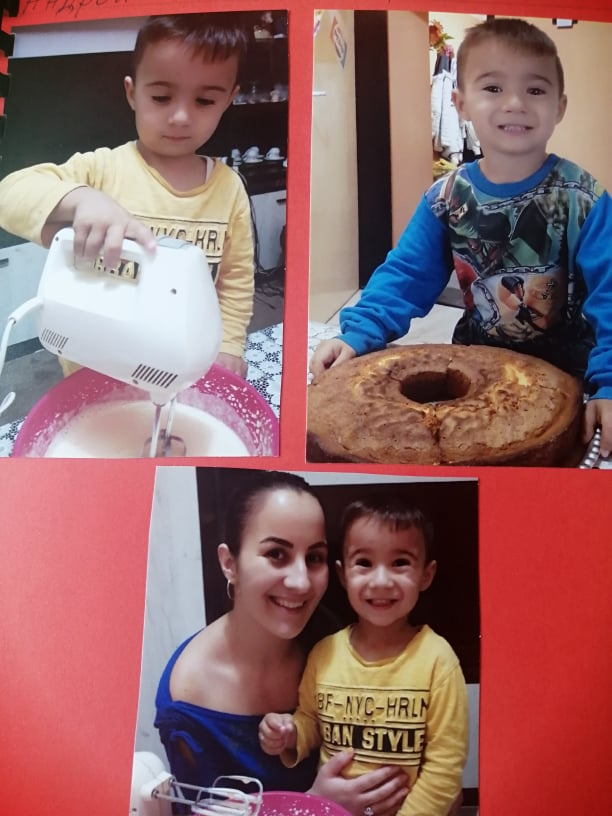 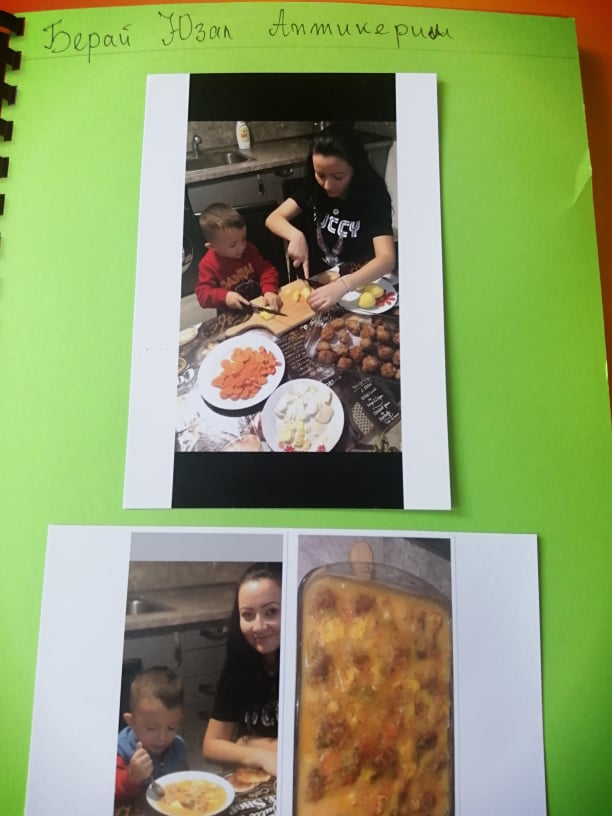 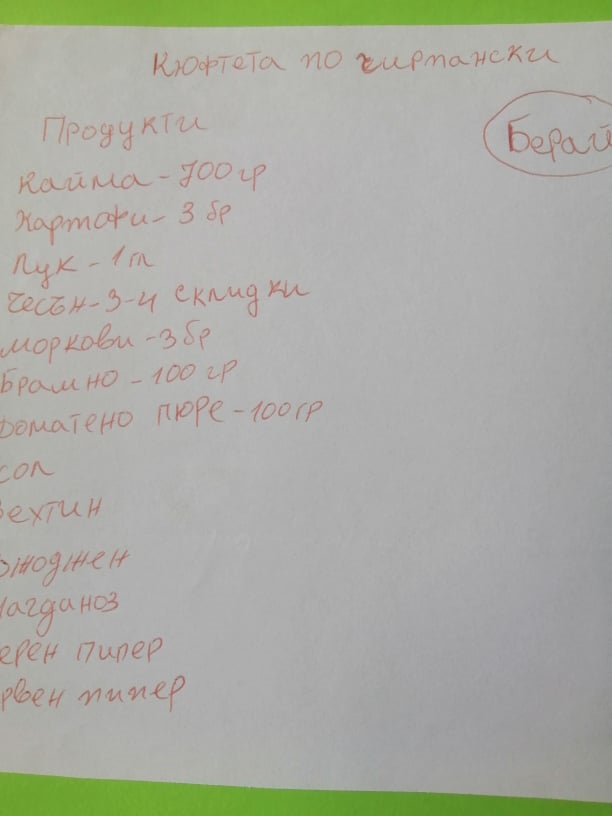 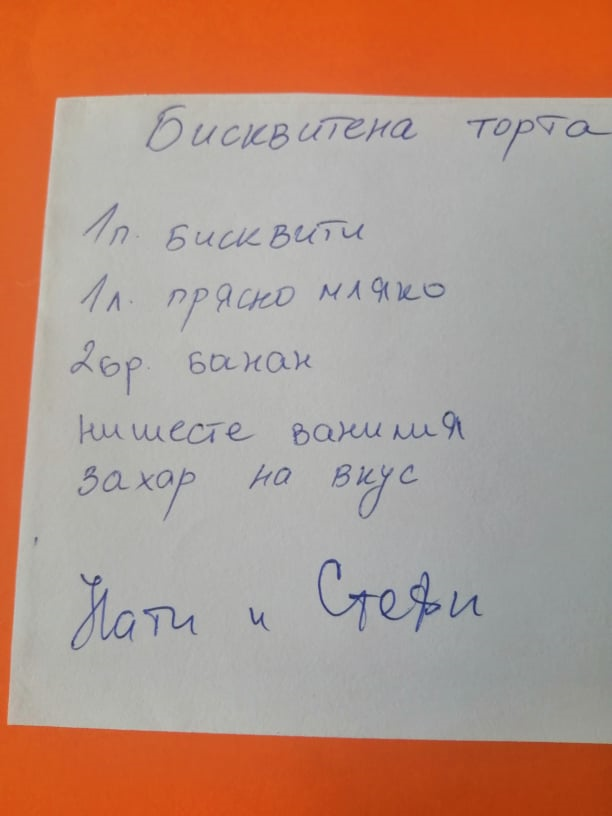 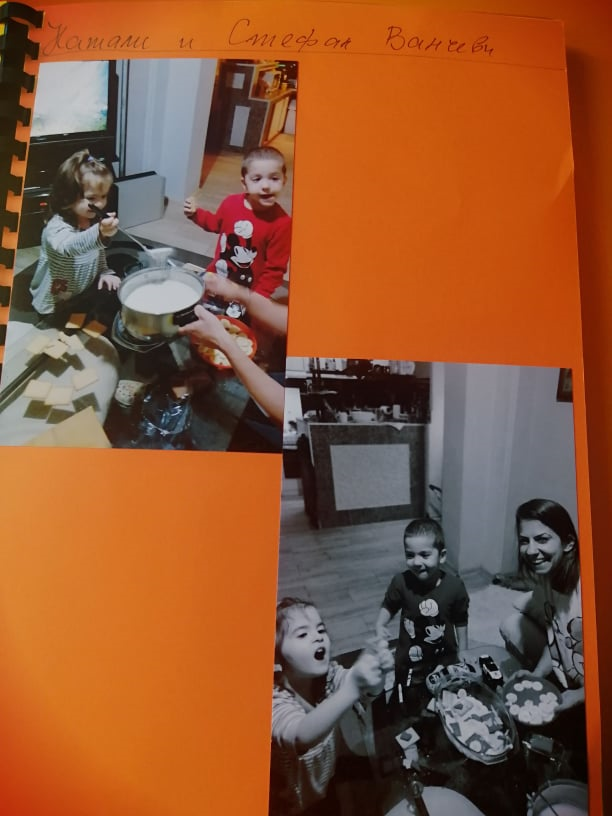 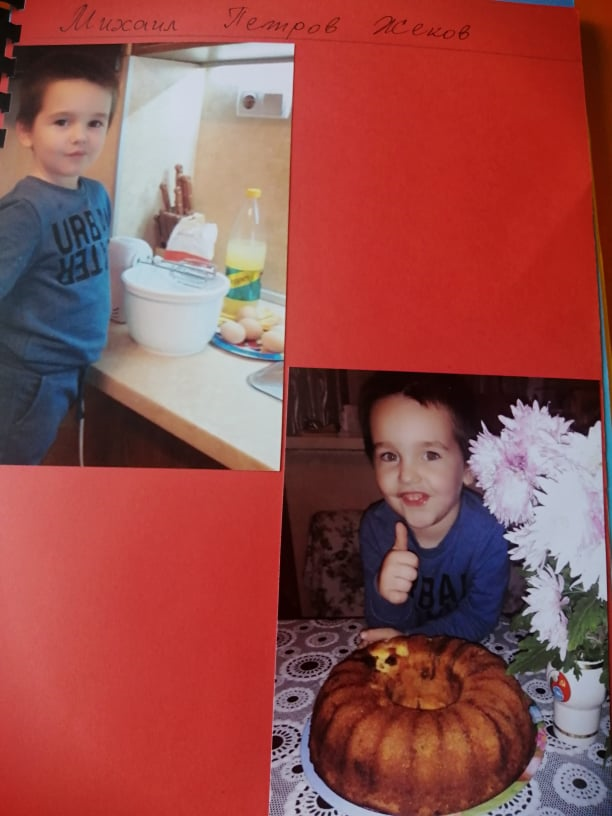 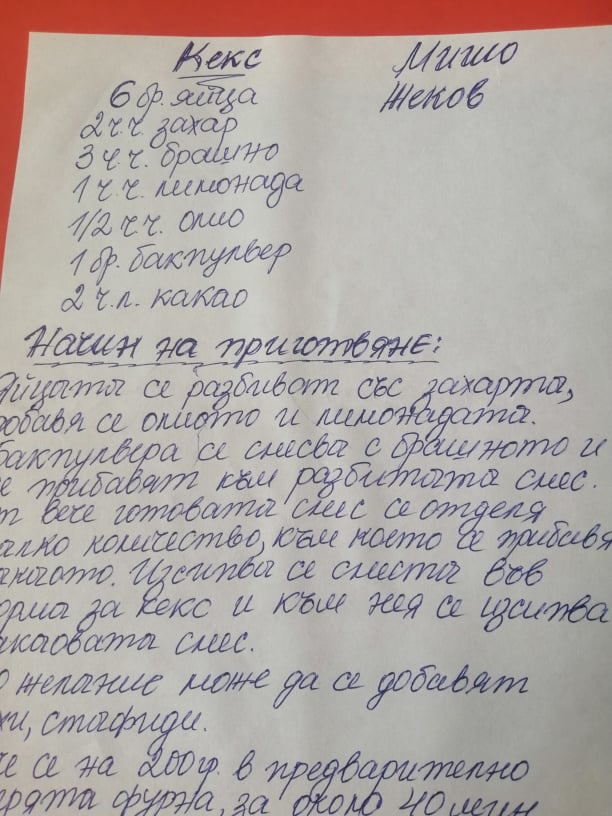 Благодарим Ви за вниманието!